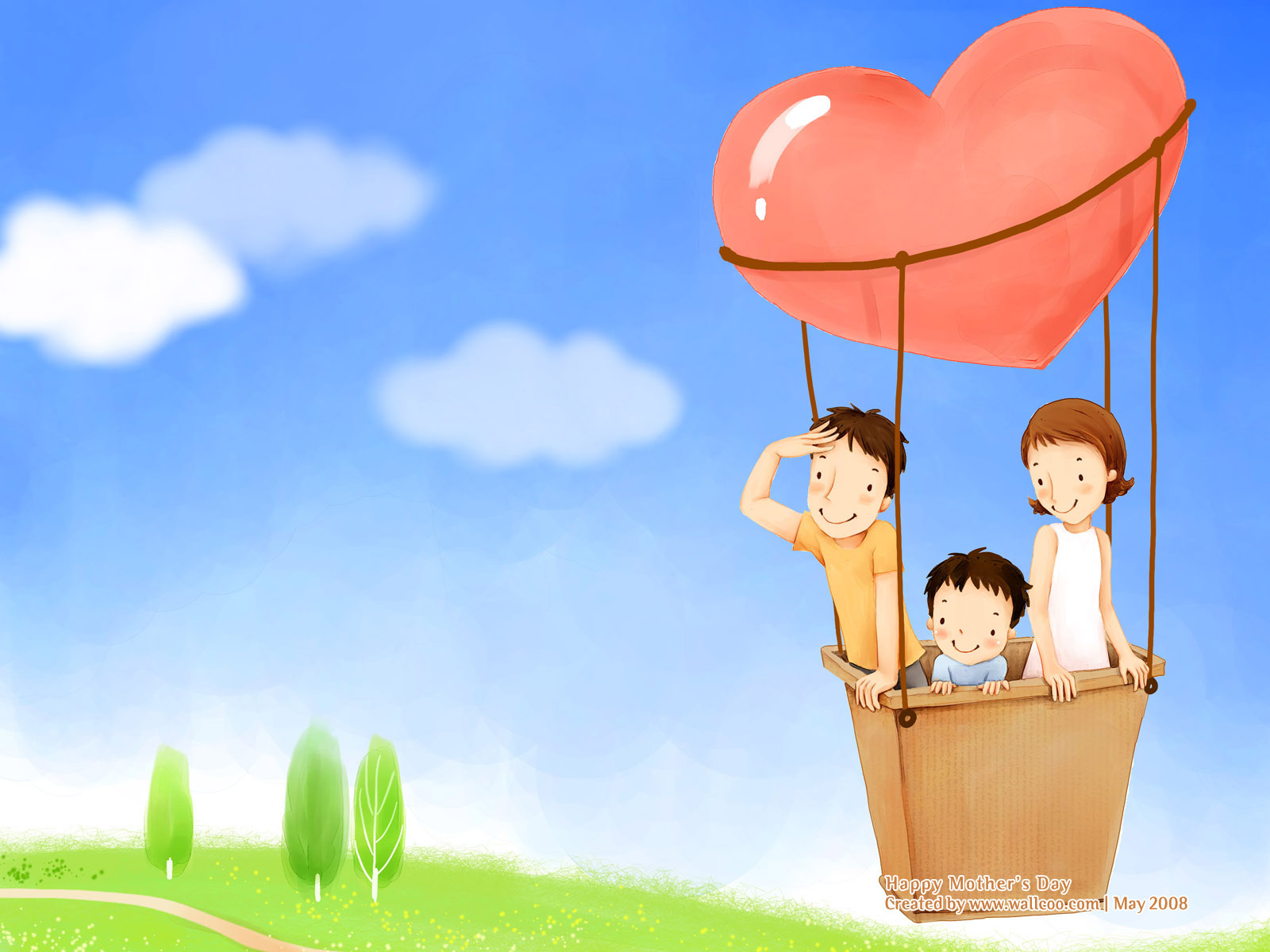 Trß ch¬i:
Nh÷ng con sè bÝ Èn
1
2
3
4
5
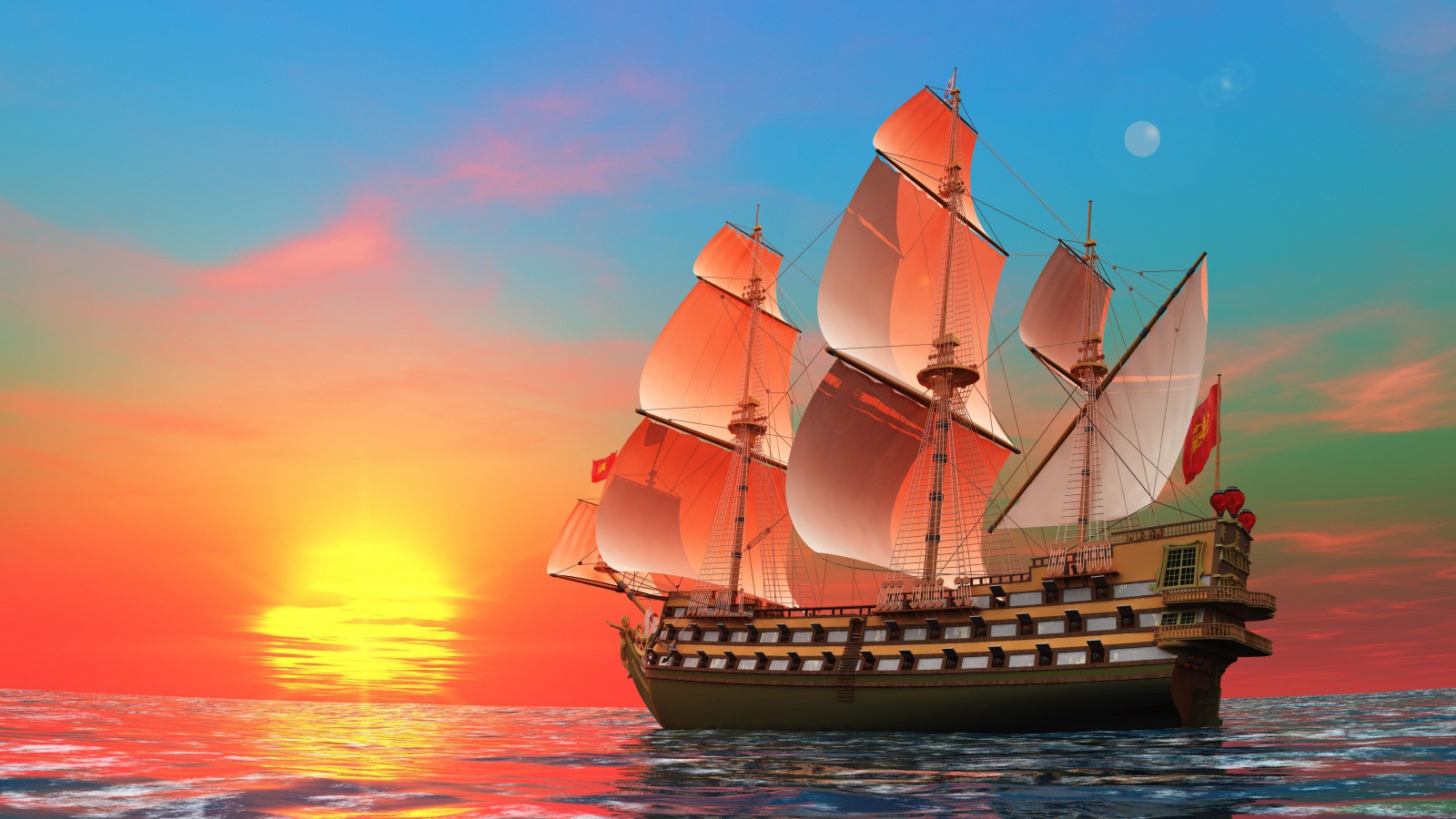 ThuyÒn buåm
y
g
y
u
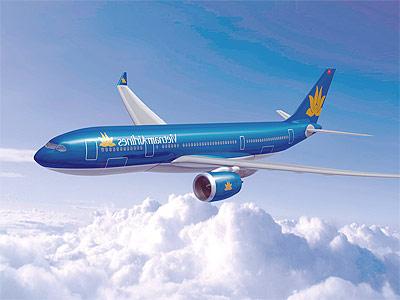 M¸y bay
y
y
i
b
y
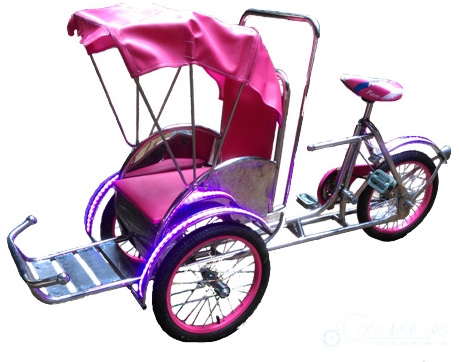 Xe xÝch l«
Ý
l
y
i
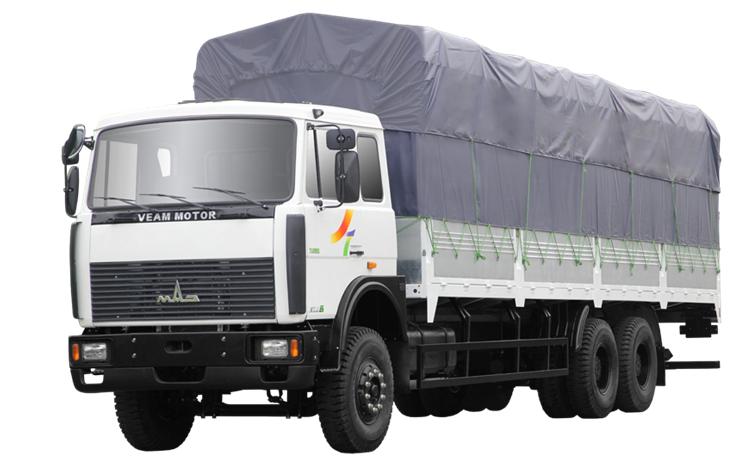 Xe t¶i
i
i
y
g
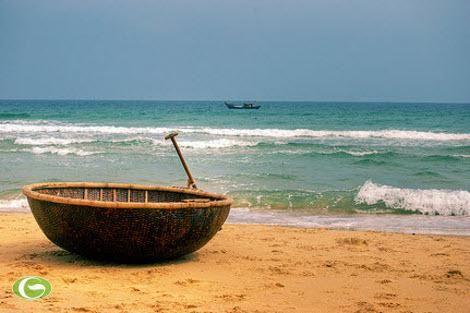 ThuyÒn thóng
y
i
g